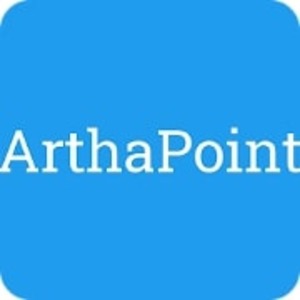 ARTHA POINT
Economics AcademyWebsite: https://www.arthapoint.com/
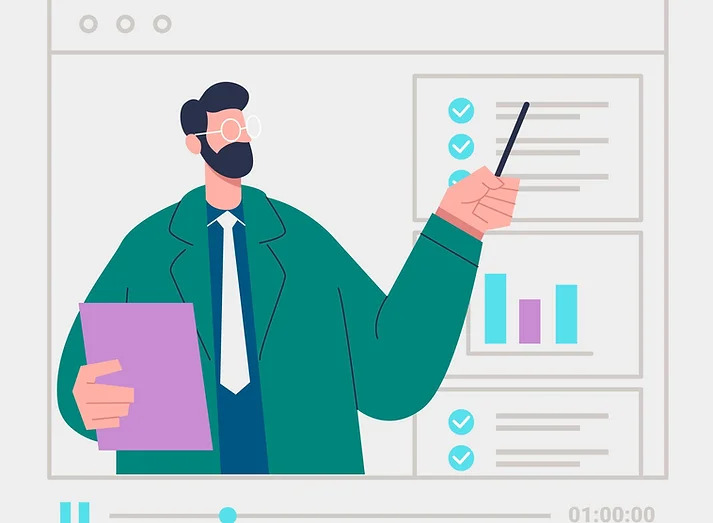 Economics Academy
We can understand supply and demand—the exchange of commodities and services—thanks to economics. Artha Point is an Economics Academy that helps students with their academics. Artha Point's mission is to provide lesson plans and videos that help children learn about the "economic" world and the role economics plays in society through hands-on activities.
Connect With Us
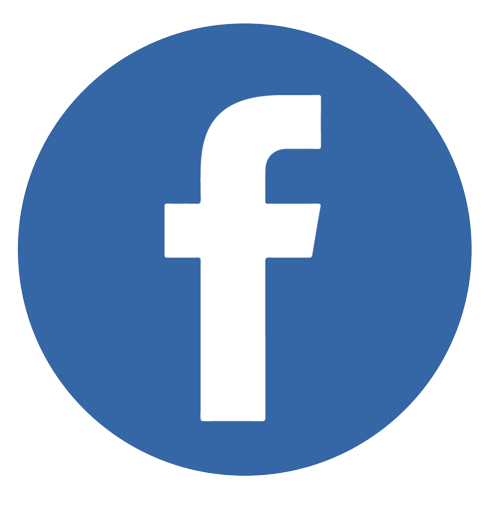 Facebook

https://www.facebook.com/arthapoint

YouTube 

https://www.youtube.com/channel/UCv_0S_X5dD5FTRpAllDV-gg

Instagram 

https://www.instagram.com/arthapoint
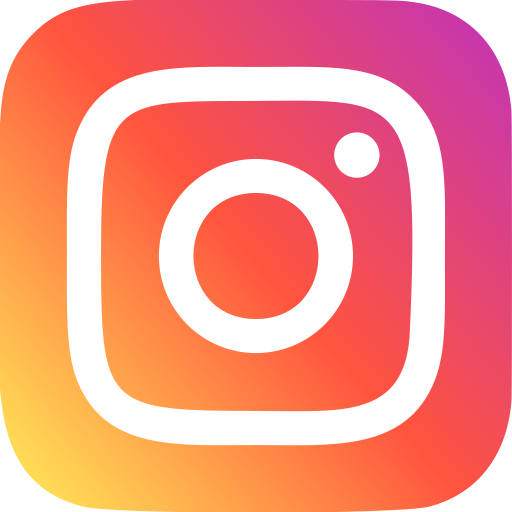 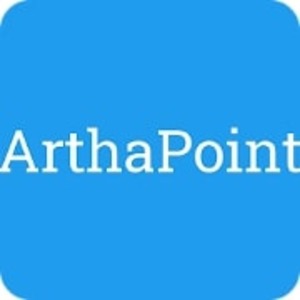 Contact Us
ARTHA POINT
Phone No: +91-8368663950
Email Id: arthapointeducation@gmail.com

Website: https://www.arthapoint.com/